Planting and looking after our seeds
Planting and looking after our seeds
Now I making my seed packet
Now we are making bug hotels
This looks like a good place to visit
Who will be my first guest?
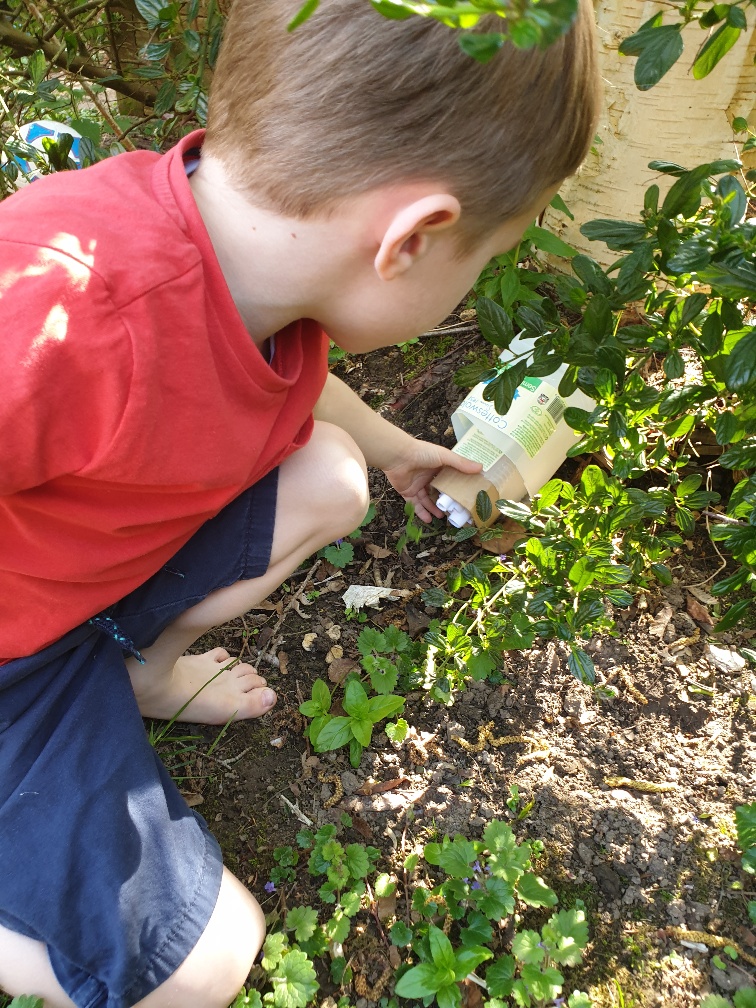